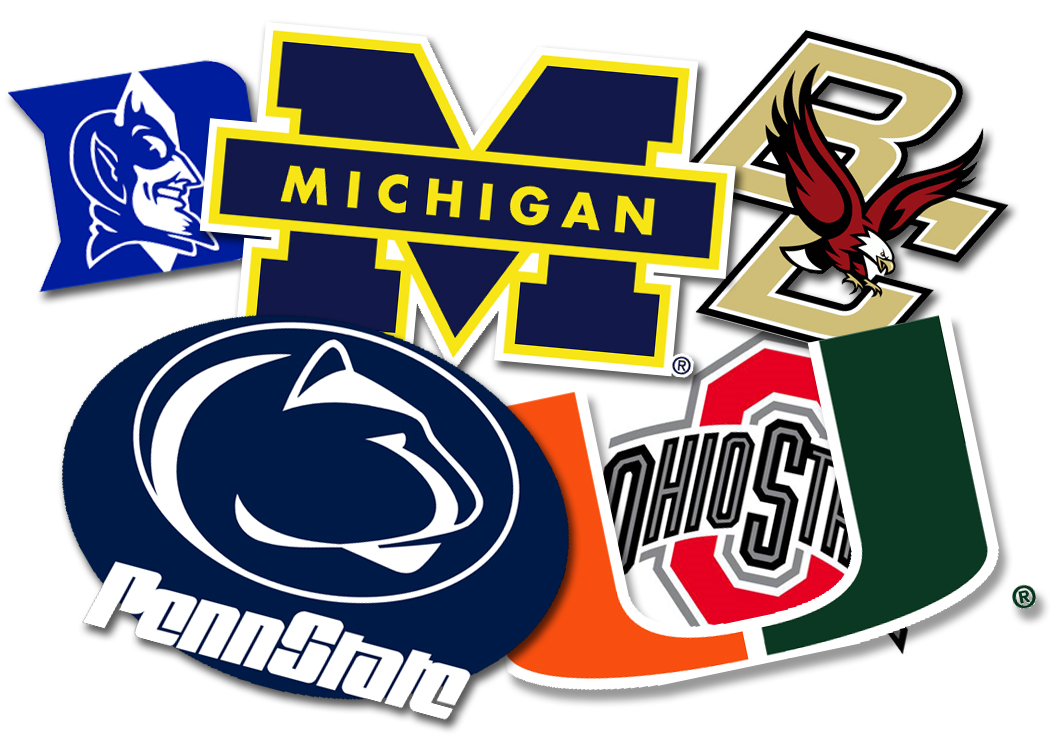 Project 4: College Posters
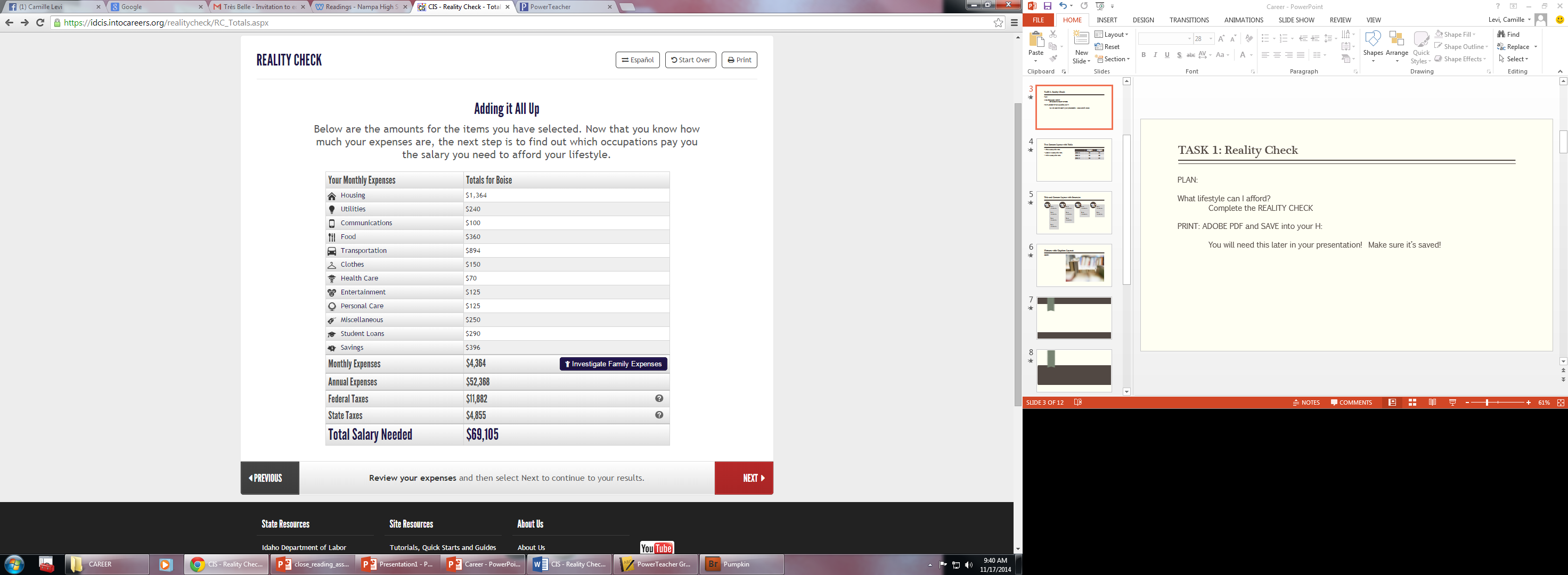 CIS: Career Information Systems
CTRL+ CLICK the link below: 
http://labor.idaho.gov/dnn/Default.aspx?TabID=2470&AspxAutoDetectCookieSupport=1_

LOG IN as GUEST
GO TO: 
PLAN>   Reality Check (pretend you are graduated college)
-$$ Make note of what Salary you should be earning
-
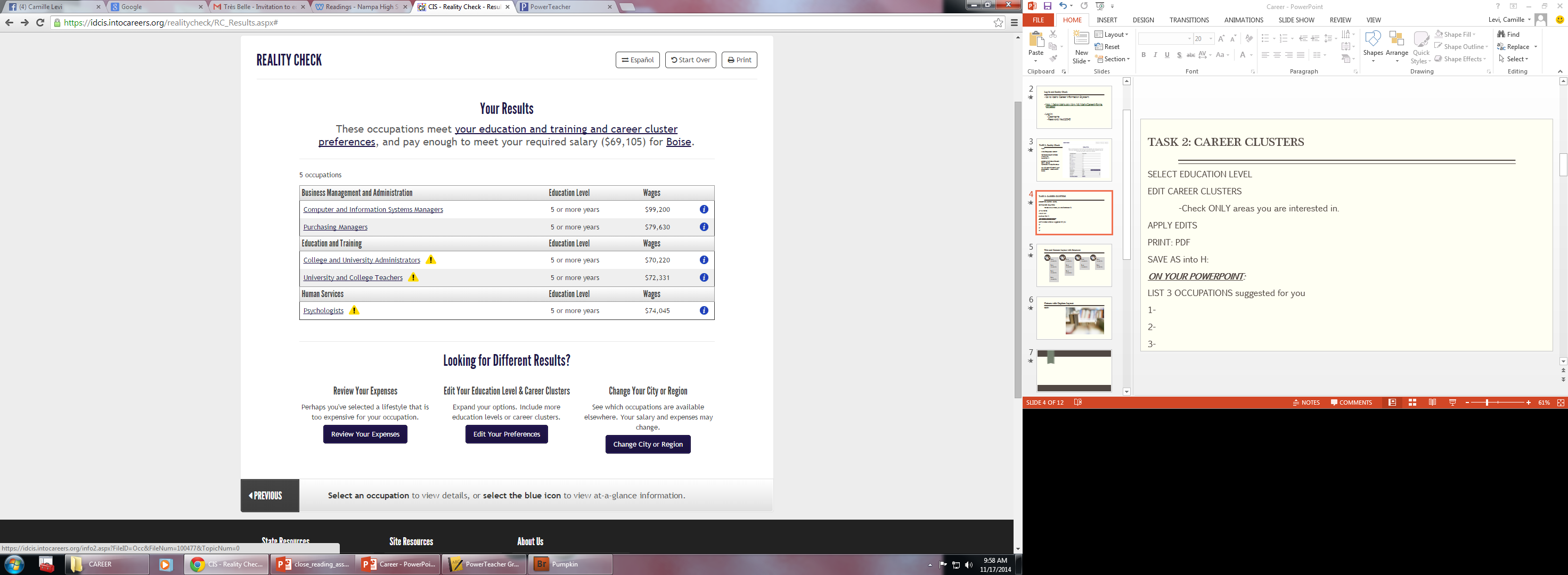 Education and Career Clusters
Edit your Education and Career Clusters

Choose NEXT to move on to your RESULTS

Choose an OCCUPATION
READ all about the Occupation
Programs of Study
On AT A GLANCE
Choose a Program of Study (Left Sidebar)
Choose US COLLEGES and UNIVERSITIES (Left Sidebar)
Choose any STATE
Look at the list of options
Pick one to do your poster
Open COLLEGE RESEARCH FORM on my website and Enable Editing
COMPLETE the Research
CHOOSE IDAHO folder
Repeat steps above for College Research Form for ID School
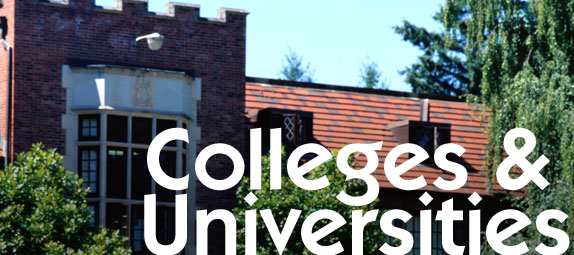 College Research Form
On Website: 
Open COLLEGE RESEARCH FORM in Word
Enable Editing
Go to the College websites and find ALL the information for your poster
Repeat for IDAHO College 

SAVE your COLLEGE RESEARCH FOROM in your H:/
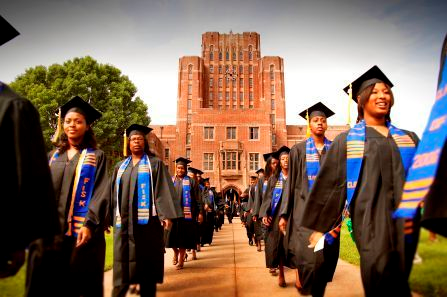 RESEARCH
1. Find all the Information on the COLLEGE RESEARCH FORM
2. FIND PHOTOS of the COLLEGE and People to use on your poster
SAVE AS: into your H:/

Complete for 
Idaho School 
Other State
DESIGN POSTERS
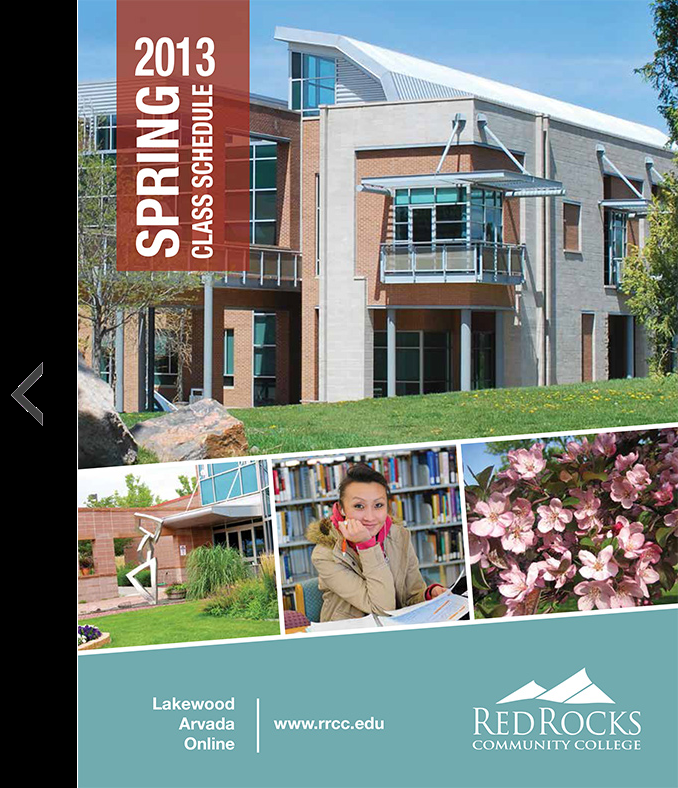 IN PHOTOSHOP: 
Open your US PAPER size document
BEGIN DESIGNING YOUR POSTER
USE school Colors, Mascot, logo, photos, 
EDIT ALL PHOTOS for your poster
COMBINE to make the poster look PROFESSIONAL


REPEAT FOR IDAHO COLLEGE ALSO!
When Posters are Finished!
Flatten and SAVE AS: Lastname_Firstname P4 
SAVE AS: Jpeg

Open NEW POWERPOINT 
	INSERT>PICTURE> Poster1 and Poster 2

Save AS: LastName_Firstname P4
DROP in the TEACHERS INBOX
PRESENT your Posters and Interesting facts about the schools!